ФГОС
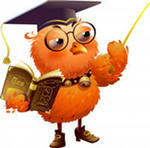 Современный урок:
структура, анализ
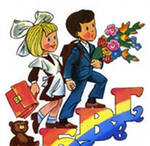 ШМО учителей-предметников
26.03.2014 г.
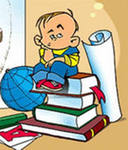 По данным социологических исследований:20% учащиеся удерживают в памяти, если слышат материал; 30%- если видят; 50%- если видят и слышат; 90%- если говорят, в то время, как делают; 95%- если исследуют, создают сами.
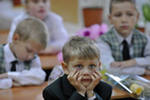 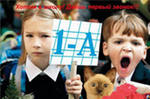 «Важнейшей задачей современной системы образования является формирование универсальных учебных действий, обеспечивающих школьникам умение учиться, способность к саморазвитию и самосовершенствованию…»
Современный урок по ФГОС – это 

Профессиональная и методическая подготовка учителя 
Целеполагание и мотивация учения 
Системно-деятельностный подход 
Современные средства обучения 
Выбор оптимальных средств обучения 
Создание условий для саморазвития 
Анализ каждого учебного занятия
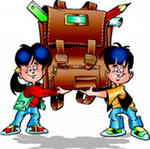 Структурные элементы учебного занятия, соответствующего требованиям ФГОС:
Урок «открытия» нового знания:

1) Организационный этап.
2) Постановка цели и задач урока. Мотивация учебной деятельности учащихся.
3) Актуализация знаний.
4) Первичное усвоение новых знаний. 
5) Первичная проверка понимания. 
6) Первичное закрепление. 
7) Информация о домашнем задании, инструктаж по его выполнению.
8) Рефлексия (подведение итогов занятия).
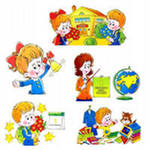 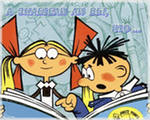 Моделируя урок, необходимо придерживаться следующих правил:

Конкретно определить тему, цели, тип урока и его место в развороте учебной программы.
Отобрать учебный материал (определить его содержание, объем, установить связь с ранее изученным, систему управлений, дополнительный материал для дифференцированной работы и домашнее задание).
Выбрать наиболее эффективные методы и приемы обучения в данном классе, разнообразные виды деятельности учащихся и учителя на всех этапах урока.
Определить формы контроля за учебной деятельностью школьников.
Продумать оптимальный темп урока, то есть рассчитать время на каждый его этап.
Продумать форму подведения итогов урока.
Продумать содержание, объем и форму домашнего задания.
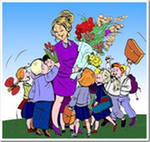 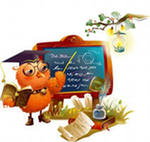 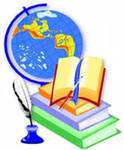 Критерии эффективности современного урока
Памятка-алгоритм для самоанализа урока:
1. Каков план, замысел данного урока и почему он является таким?
- Каково место урока в теме, разделе, курсе?
- Как он связан с предыдущими уроками, на что в них опирается?
- Как он «работает» на изучение  последующих вопросов данной темы, следующих тем, разделов программы, как он связан с другими предметами?
- Каким  образом были учтены программные требования к уроку?
- Как были учтены особенности содержания урока при выборе форм, методов и средств обучения?
 - Почему был избран именно этот тип урока?
2. Какие особенности учащихся были  учтены при подготовке к уроку и почему?
3. Почему была избрана именно такая структура урока и почему?
4. Как осуществлялось управление учебной деятельностью школьников (стимулирование, организация, контроль, оценка, работа над ошибками)?
5. Как осуществлялся дифференцированный подход к учащимся на уроке?
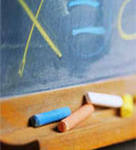 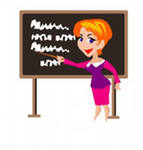 6. Какие условия были созданы для проведения урока:
- учебно-материальные
- морально-психологические
- гигиенические
- эстетические 
- временные
7. Были ли отклонения (или усовершенствования) по отношению к плану в ходе урока? Если да, то какие? Почему в них возникла необходимость? К чему привели эти отклонения или усовершенствования?
8. Удалось ли решить на необходимом уровне поставленные задачи урока и избежать при этом перегрузки учащихся?
9. Каковы причины успехов и недостатков проведенного урока?
10. Что в данном уроке стоило бы изменить, сделать по-другому?
11. Какие выводы из результатов урока необходимо сделать на будущее?
12. Какова общая самооценка  урока учителя?
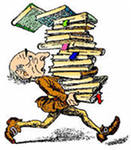 Так что же для  нас современный урок?
 
Это урок - познание, открытие, деятельность, противоречие , развитие, рост, ступенька к знанию, самопознание, самореализация, мотивация, интерес, профессионализм, выбор, инициативность, уверенность, потребность…
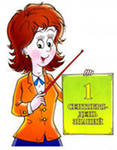 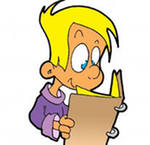 Спасибо за внимание!
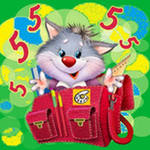